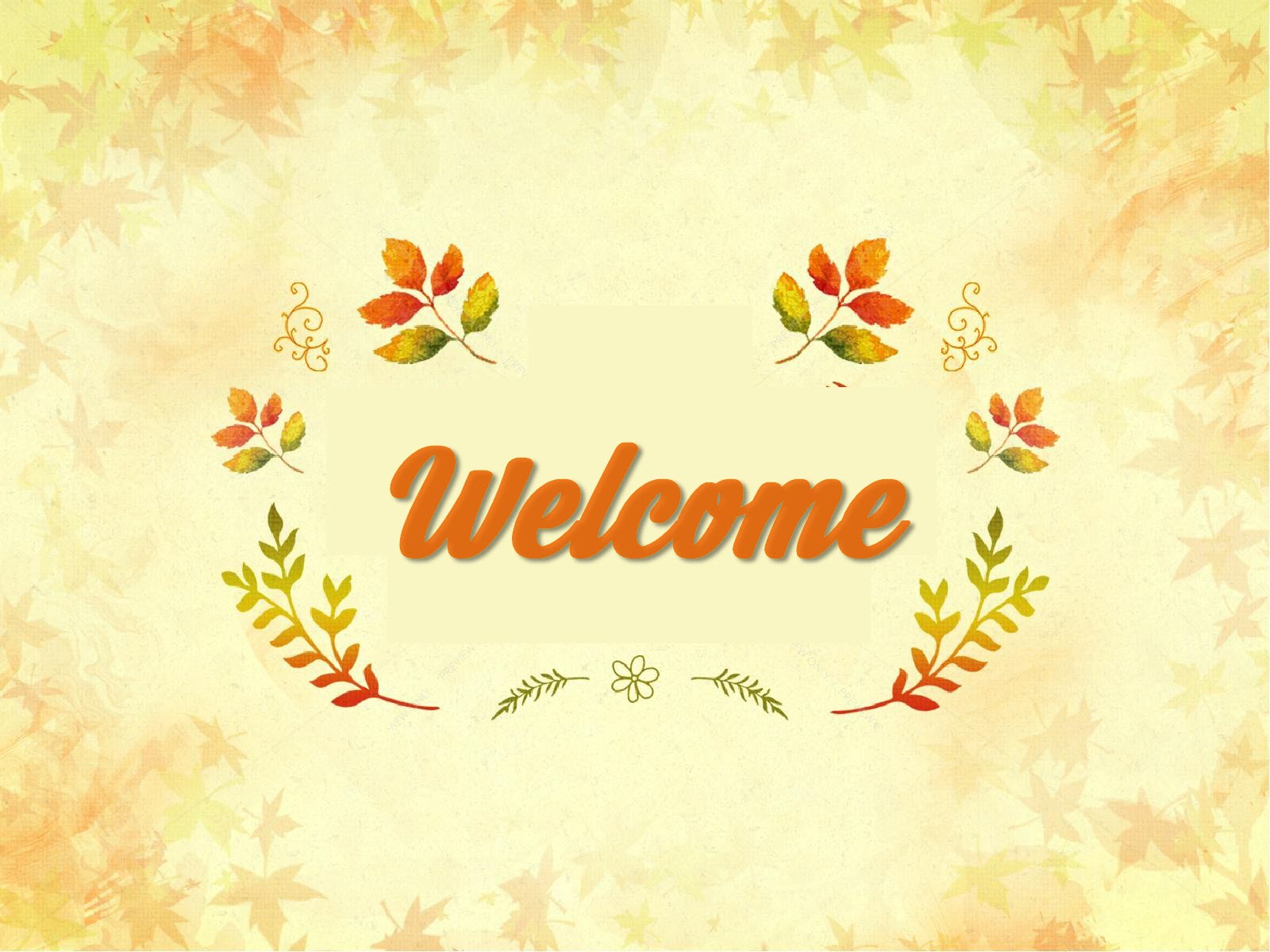 Chào mừng các em đến với tiết học hôm nay!
Câu 1:Năm học này, môn Ngữ văn của trường mình học theo bộ sách nào?
A.  Kết nối tri thức và cuộc sống
B. Cánh diều
C. Chân trời sáng tạo
GÓC CHIA SẺ
Em đã biết gì về SGK Ngữ văn 6 ?
Những điều em mong muốn khi học SGK Ngữ văn 6?
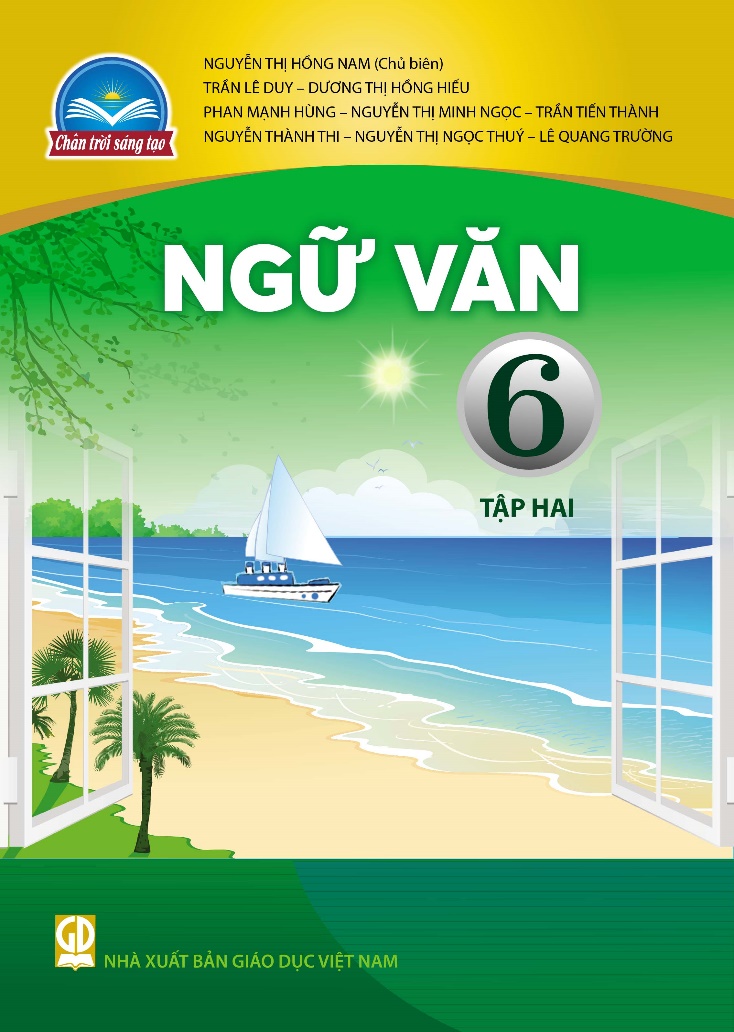 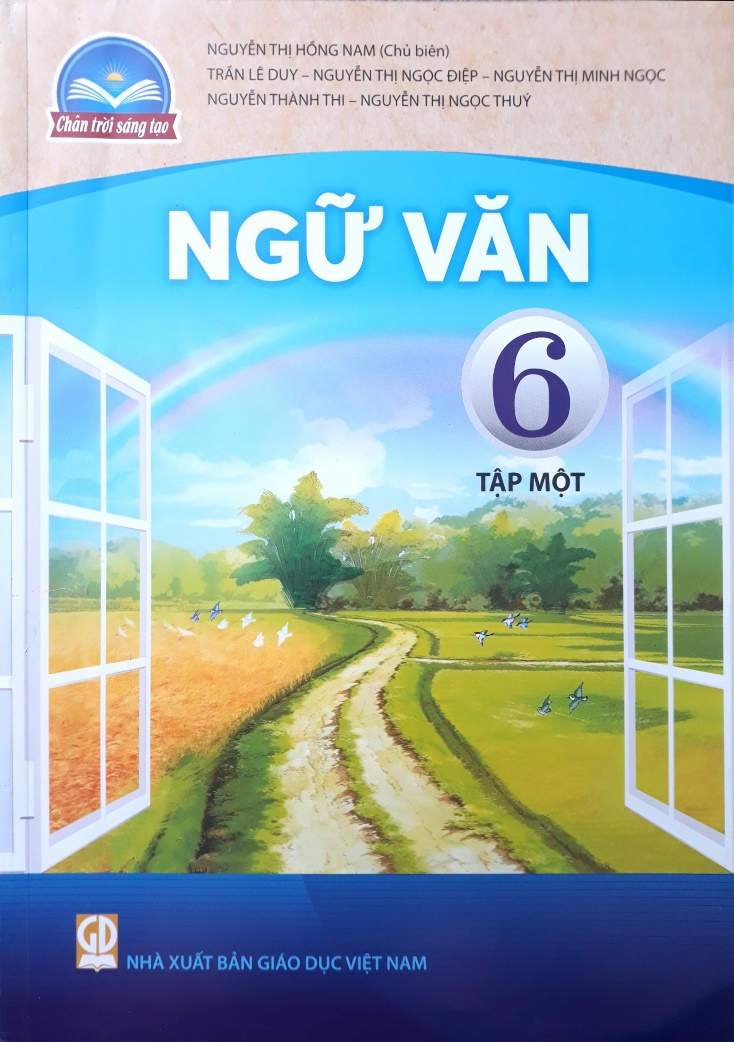 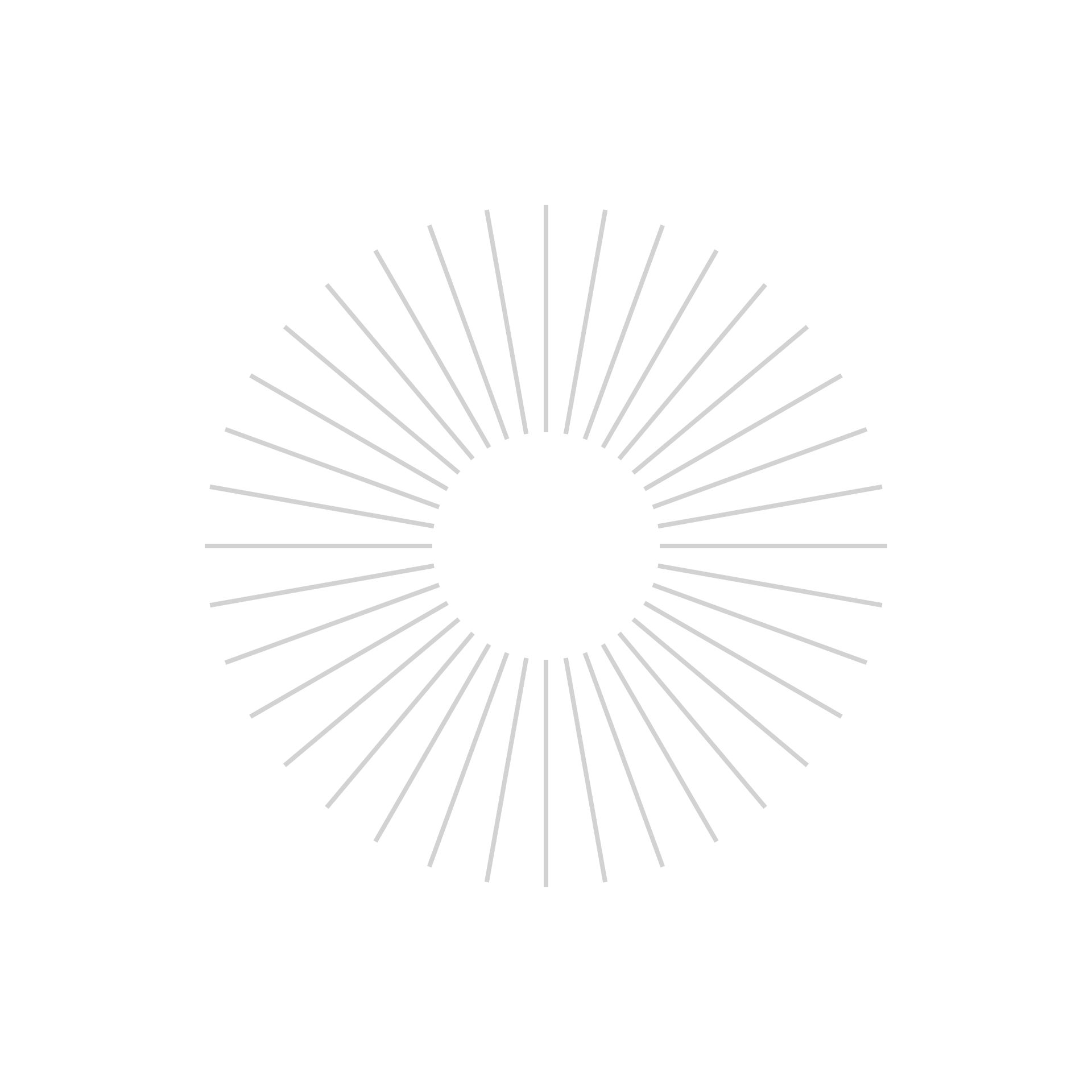 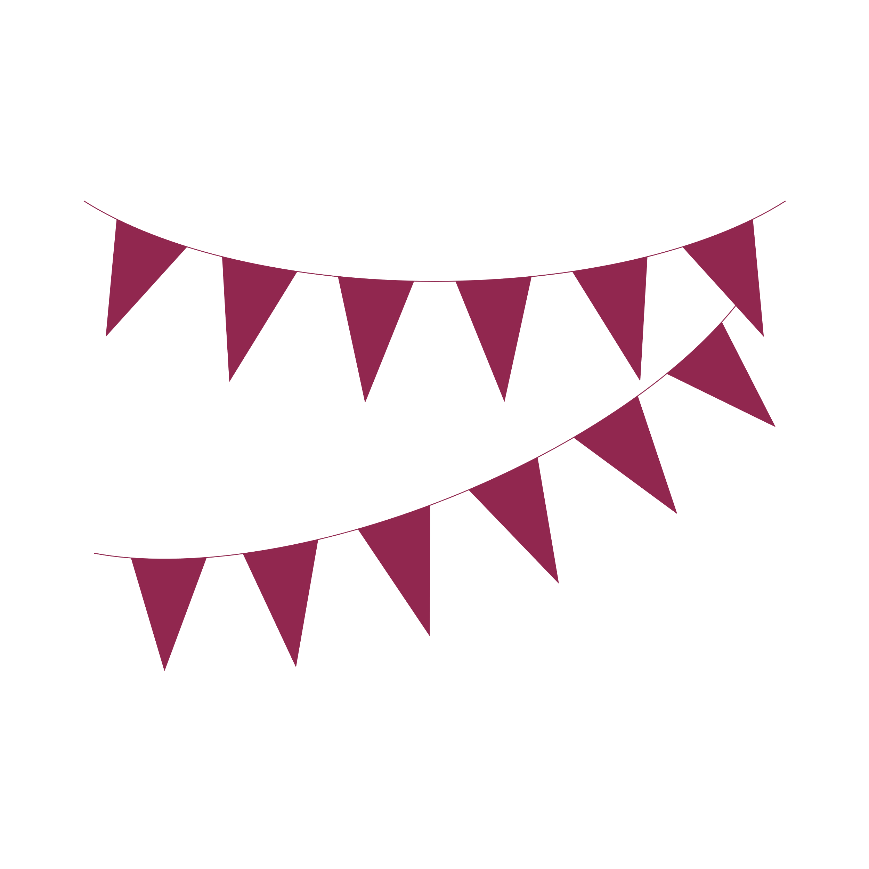 BÀI MỞ ĐẦU:
Tiết 2: KHÁM PHÁ MỘT CHẶNG HÀNH TRÌNH
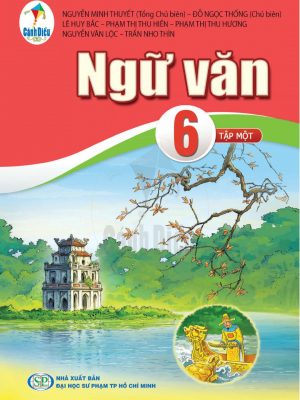 HOẠT ĐỘNG KHÁM PHÁ
TRẢI NGHIỆM CÙNG VĂN BẢN
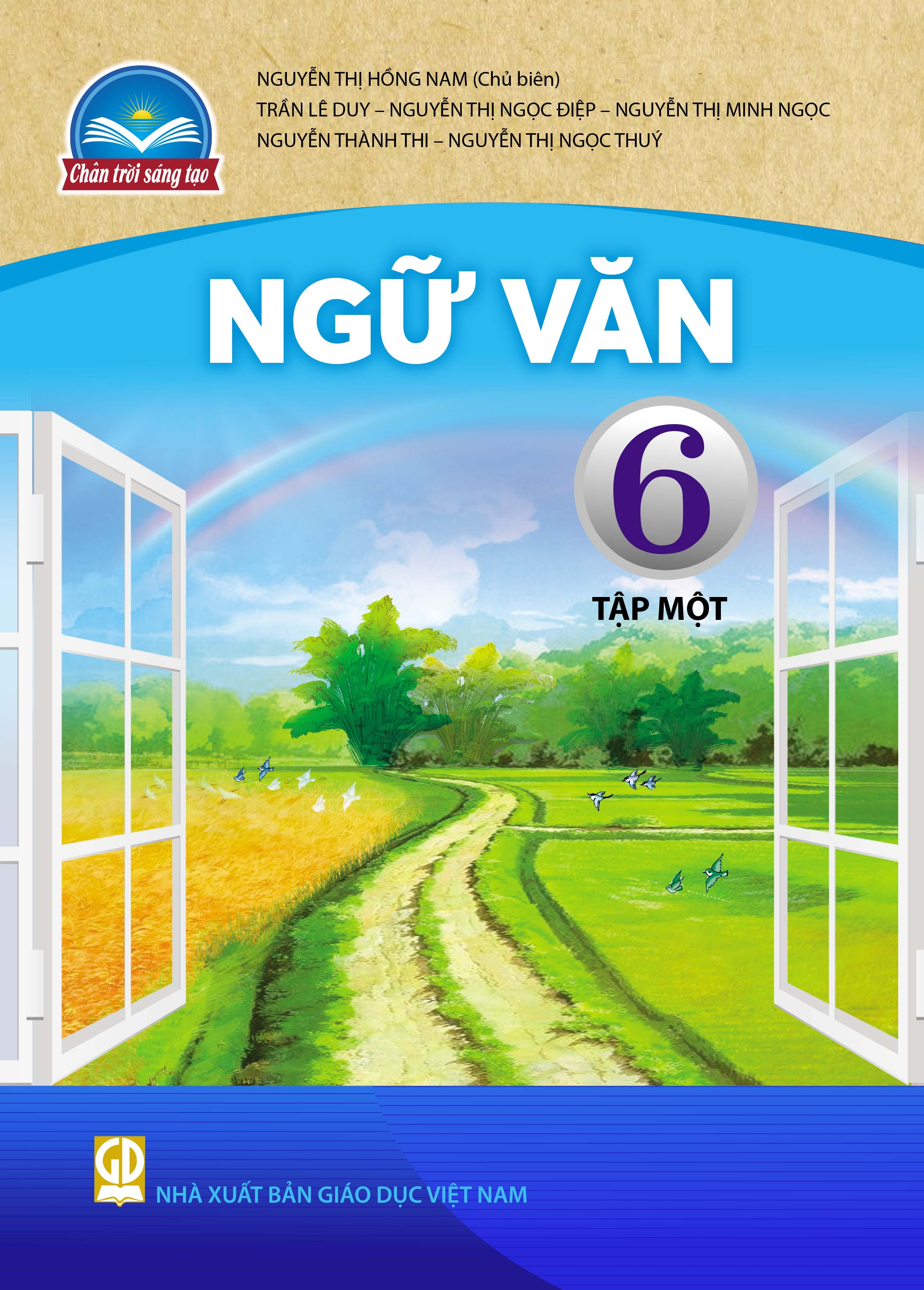 Đọc phần giới thiệu sách.
+ Yêu cầu đọc to, rõ ràng.
+ Đọc đúng phần của mình.
TÌM HIỂU VĂN BẢN
Tên bộ sách Chân trời sáng tạo gợi cho em suy nghĩ, liên tưởng gì?
TÌM HIỂU VĂN BẢN
2. Nội dung sách Ngữ văn lớp 6.
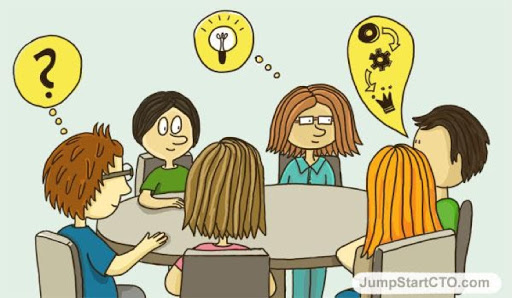 THẢO LUẬN NHÓM: 4 NHÓM
PHIẾU HỌC TẬP
TÌM HIỂU VĂN BẢN
2. Nội dung sách Ngữ văn lớp 6.
TÌM HIỂU VĂN BẢN
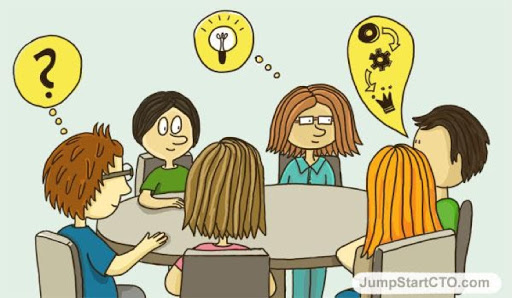 3. Phương pháp học tập môn Ngữ văn
PHIẾU HỌC TẬP
TÌM HIỂU VĂN BẢN
3. Phương pháp học tập môn Ngữ văn
Sử dụng sổ tay Ngữ văn.
Sưu tầm video, clip, tranh ảnh, bài hát về bài học.
Tạo nhóm thảo luận môn học.
Làm thẻ thông tin.
Thực hiện các sản phẩm sáng tạo.
Câu lạc bộ đọc sách.
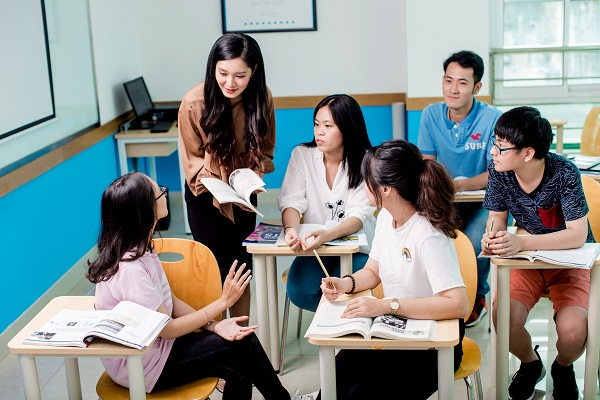 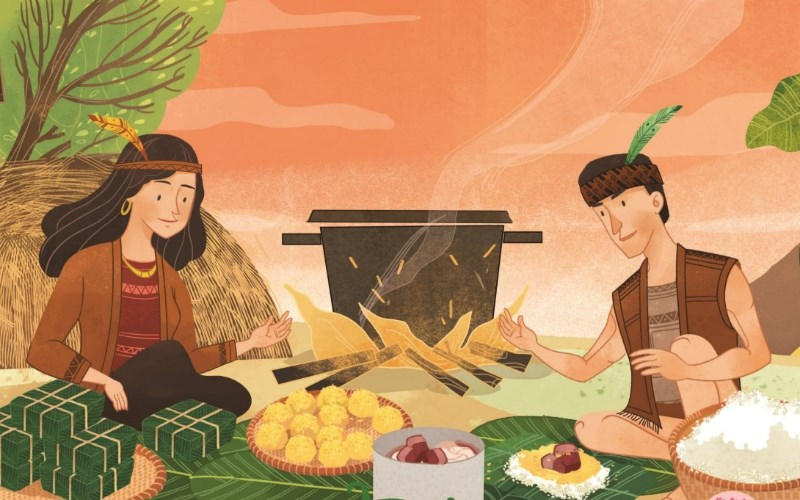 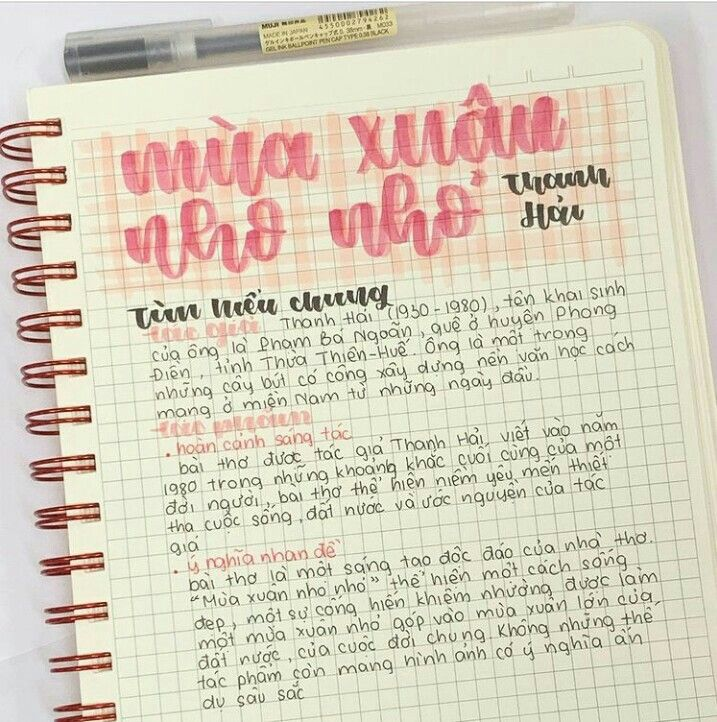 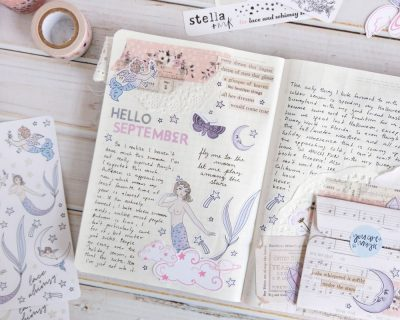 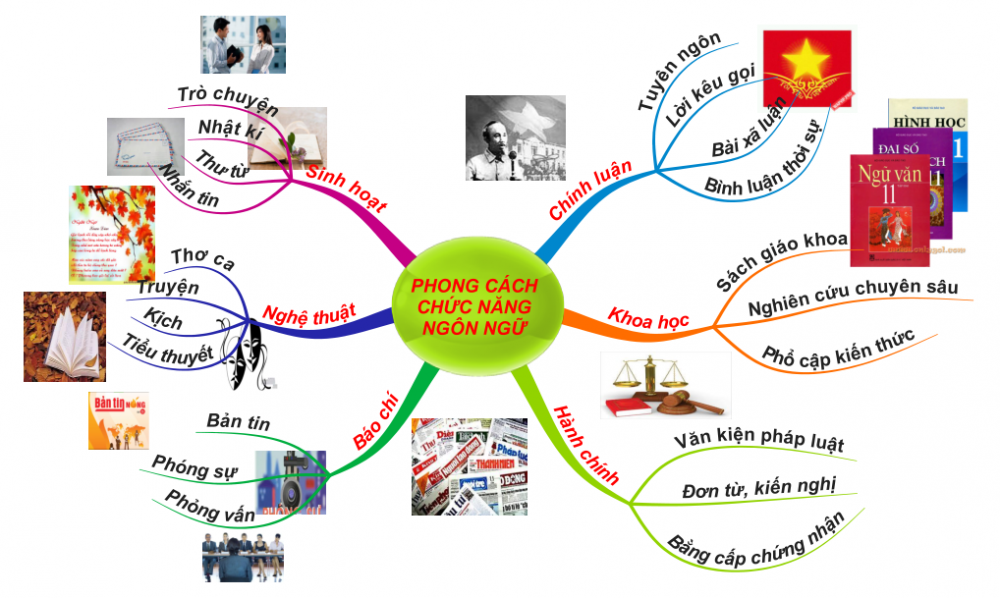 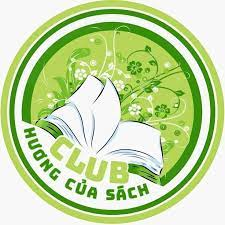 LUYỆN TẬP
VẬN DỤNG
Hãy đọc và tìm hiểu các phương pháp học tập môn Ngữ văn để nắm được cách áp dụng vào thực tế học tập.
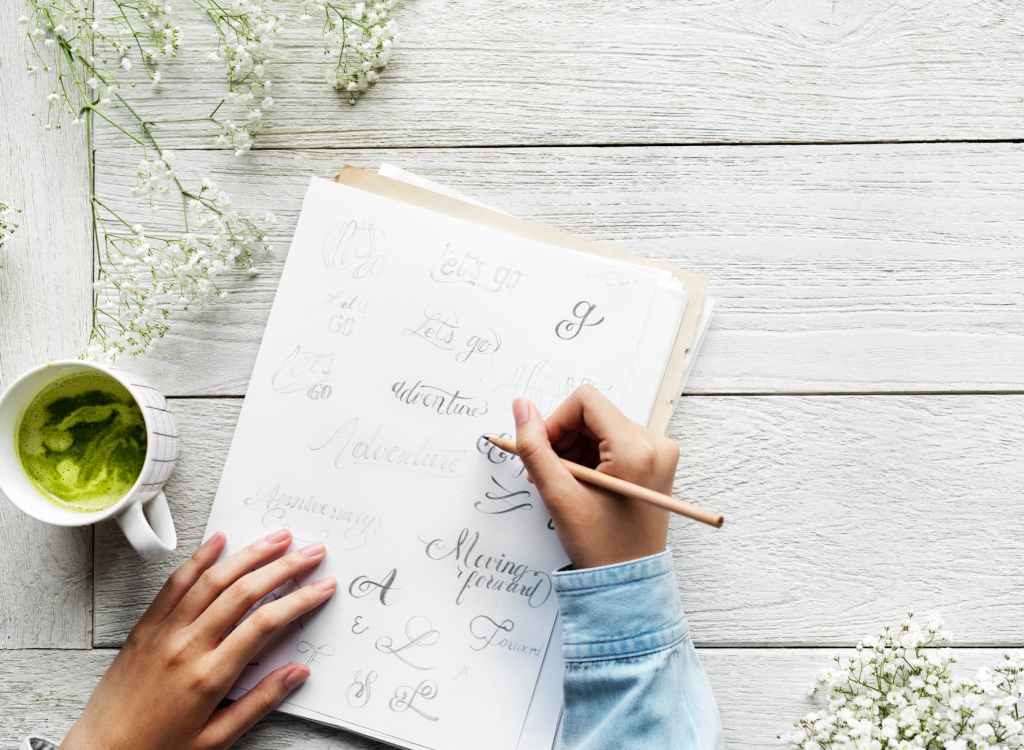 HƯỚNG DẪN VỀ NHÀ
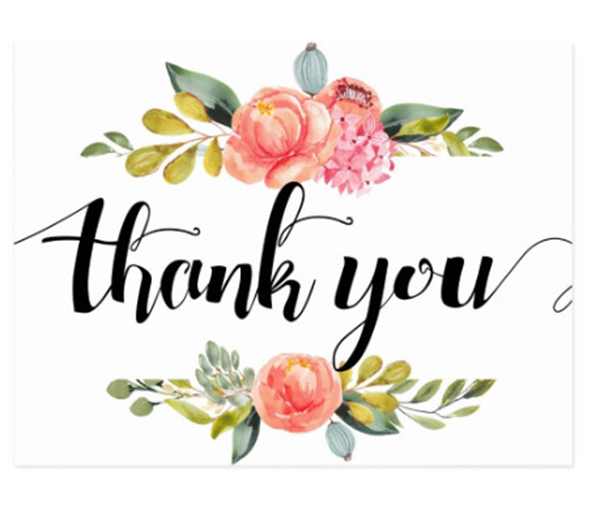 Cảm ơn các em đã chú ý lắng nghe!